4.4				            		 Längd och skala
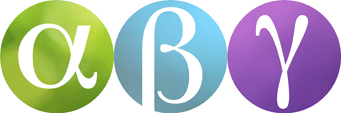 Enheter för längd
Ett nyfött barn är ungefär 50 cm långt. En flaggstång kan vara 
12 m hög. Mellan Stockholm och Östersund är det ungefär 600 km.
För att kunna jämföra längder måste du känna till sambanden mellan de olika enheterna.
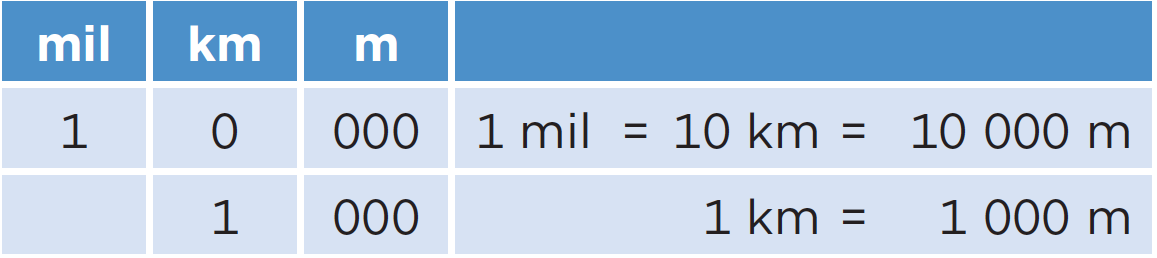 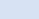 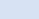 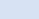 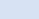 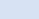 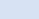 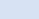 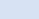 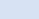 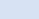 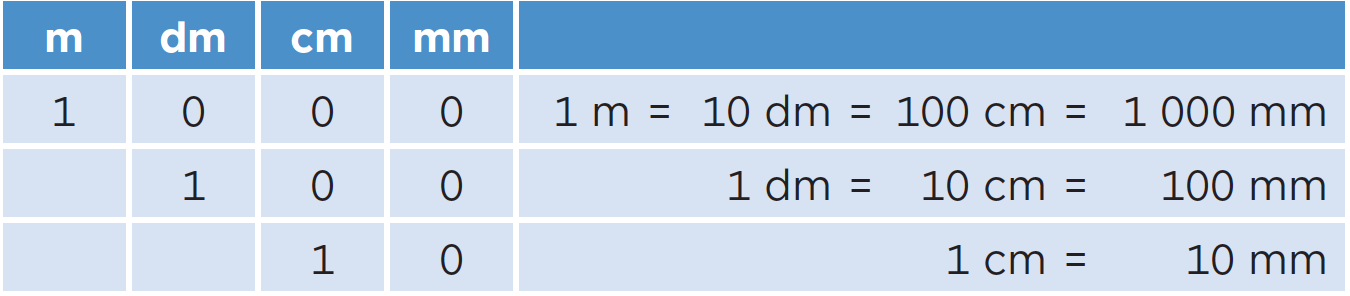 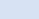 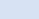 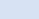 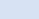 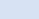 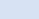 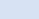 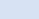 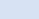 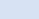 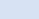 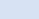 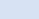 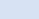 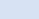 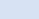 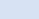 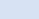 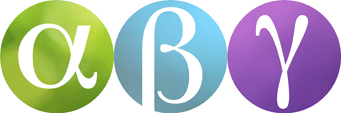 Prefix
I samband med enheter använder vi prefix.
Några vanliga prefix är kilo, deci, centi och milli.
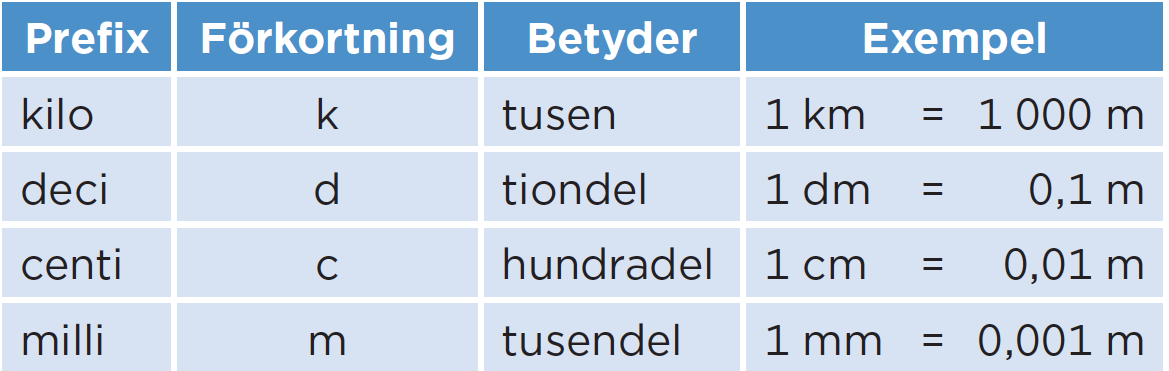 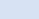 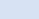 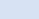 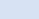 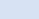 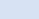 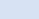 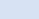 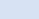 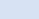 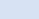 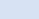 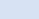 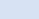 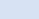 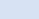 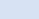 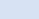 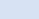 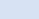 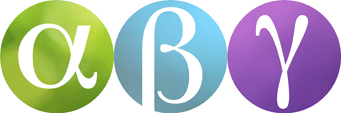 Skala - förminskning
Tändstickan är i naturlig storlek. Vi säger att stickan är avbildad i skala 1 : 1. Det läser vi som skala ”ett till ett”. Stickan på bilden är alltså lika lång som stickan är i verkligheten.
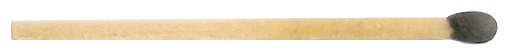 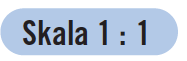 Den här tändstickan är hälften så lång som i verkligheten. Bilden är en förminskning och vi säger att skalan är 1 : 2 (”ett till två”). Det betyder att 1 cm på bilden motsvarar 2 cm i verkligheten.
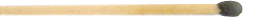 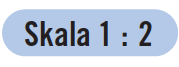 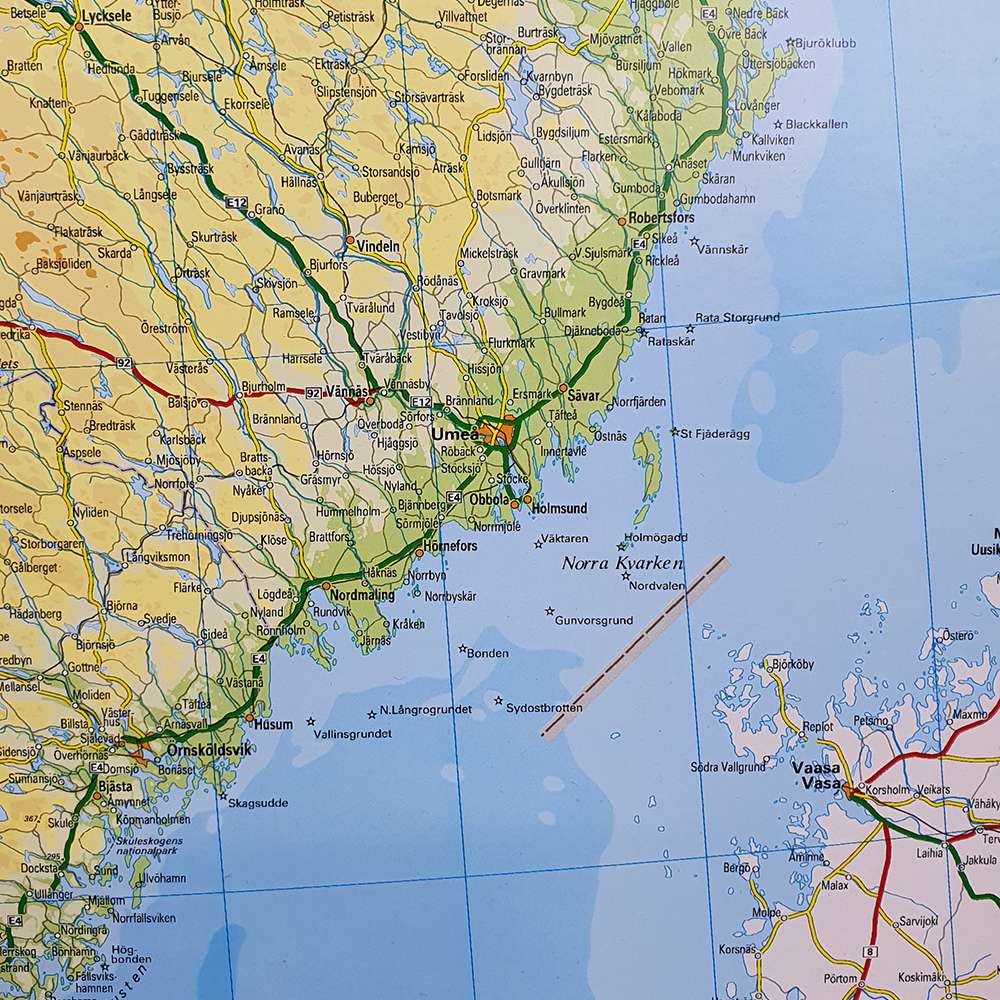 En karta kan till exempel vara ritad i skala 1 : 500 000.
Det innebär att varje sträcka på kartan är 500 000 gånger längre i verkligheten.
1 cm på kartan = 500 000 cm i verkligheten.
500 000 cm = 5 000 m = 5 km
1 cm på kartan = 5 km i verkligheten.
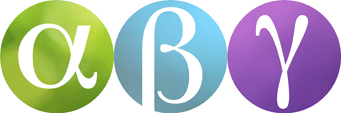 Skala - förstoring
På bilden ser vi en nyckelpiga. I verkligheten är den inte så här stor. Bilden är en förstoring i skala 2 : 1 (”två till ett”).
Det betyder att varje sträcka på bilden är dubbelt så lång som i verkligheten. 1 cm på bilden är alltså 0,5 cm i verkligheten.
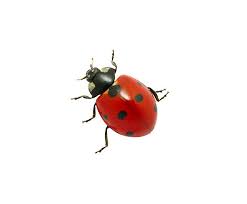 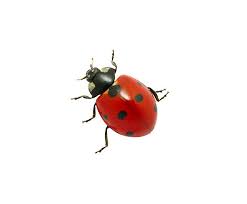 Verklighet:
Bild:
Skala 1 : 1
Skala 2 : 1
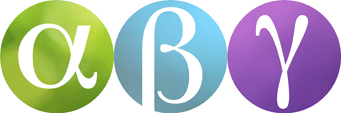 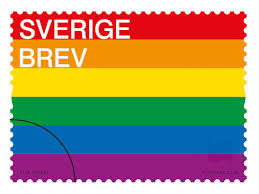 Naturlig storlek:  

      Skala 1 : 1
Förminskning till hälften:  

              Skala 1 : 2
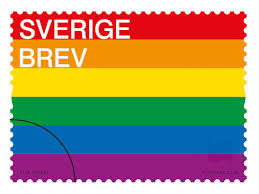 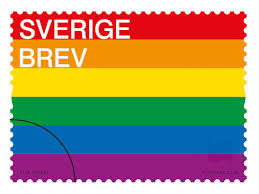 Förstoring till det dubbla:  

Skala 2 : 1
Om det minsta talet i skalan står först är bilden en förminskning av verkligheten, till exempel 1 : 2.
Om det största talet i skalan står först är bilden en förstoring av verkligheten, till exempel 2 : 1.
Exempel
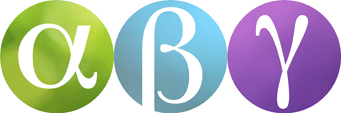 a) Skriv 25 cm i meter. 		 	b) Skriv 7 dm i meter.  		   c) Skriv 850 mm i meter.
0,25 m
a) 25 cm =
Prefixet milli (m) betyder tusendel.
   
850 mm = 850 tusendels meter =           m = 0,85 m
Prefixet centi (c) betyder hundradel.
   
25 cm = 25 hundradels meter =          m = 0,25 m
Prefixet deci (d) betyder tiondel.
   
7 dm = 7 tiondels meter =          m = 0,7 m
25
850
7
10
100
1000
0,7 m
b) 7 dm =
0,85 m
c) 850 mm =
Exempel
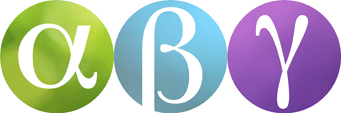 Skriv 1,2 dm i centimeter.		b) Skriv 65 mm i centimeter. 	      c) Skriv 0,3 m i millimeter
a) 1,2 dm =
12 cm
1 dm = 10 cm. Alltså är 1,2 dm = 12 cm.
6,5 cm
10 mm = 1 cm och 60 mm = 6 cm
Då är 65 mm = 6,5 cm.
b) 65 mm =
0,1 m = 1 dm = 100 mm. 
Alltså är 0,3 m = 3 ∙ 100 mm = 300 mm.
300 mm
c) 0,3 m =
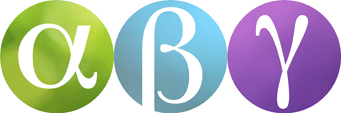 Exempel
En karta är ritad i skala 1 : 20 000. På kartan är det 3 cm mellan två hus. Hur långt är det i verkligheten? Svara i meter.
Längd på kartan:  3 cm
Skala:  1 : 20 000
Skala 1 : 20 000 innebär att 1 cm på kartan är 20 000 cm i verkligheten.
60 000 cm
20 000 ∙ 3 cm =
Längd i verkligheten:
60 000 cm =
600 m
1 m = 100 cm
Svar:  Avstånden mellan husen är 600 m.
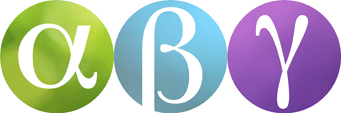 Exempel
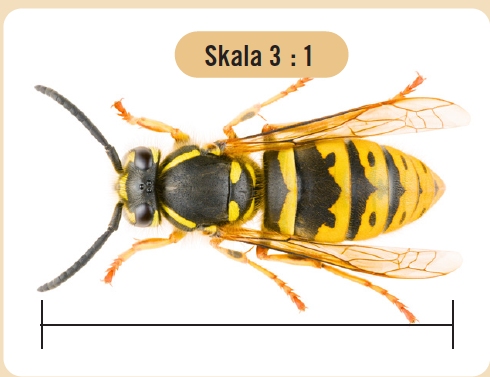 Hur lång är getingen i verkligheten?
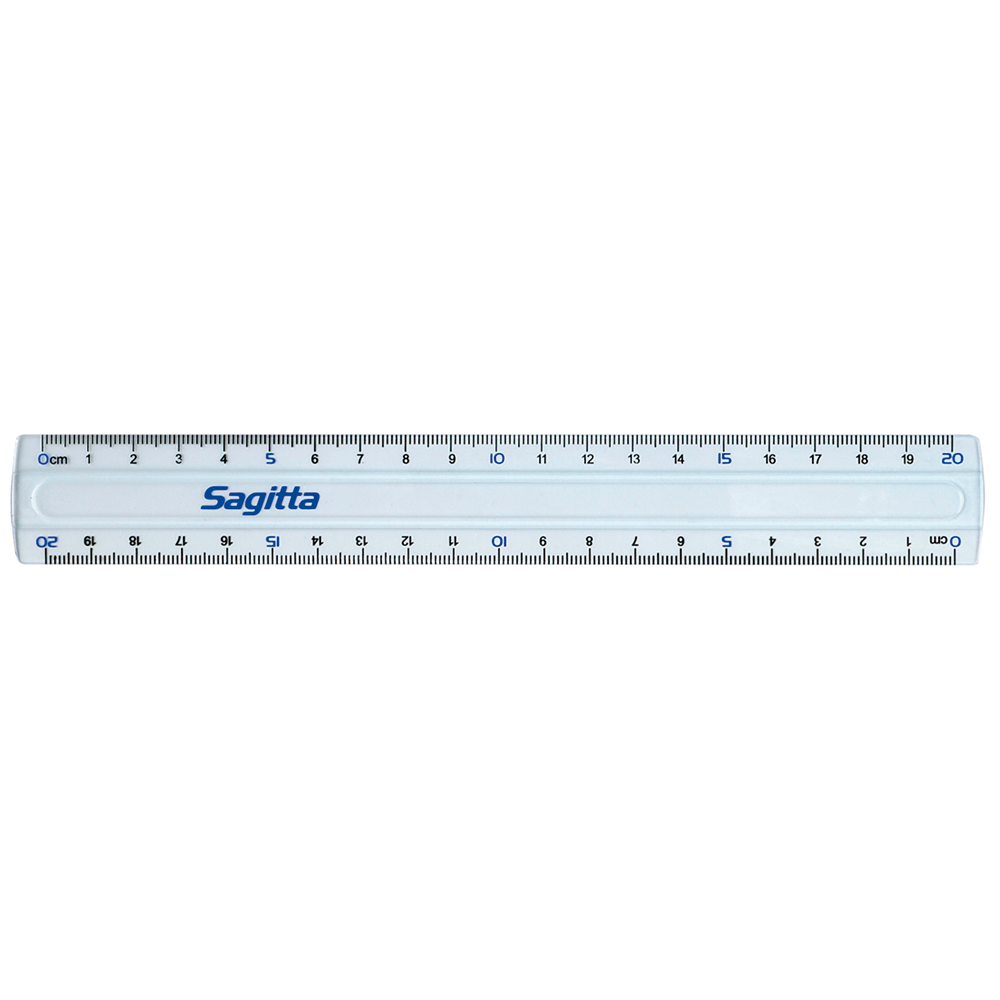 Längd på bilden:
4,5 cm
Skala:   3 : 1
1,5 cm
Längd i verkligheten:
Skala 3 : 1 betyder att 3 cm på bilden är 1 cm i verkligheten. 
Genom att dividera med 3 får du getingens längd i verkligheten.
Svar: Getingen är 1,5 cm lång i verkligheten.
4,5
cm =
3
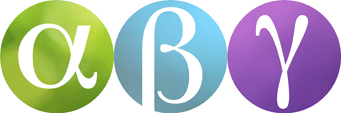 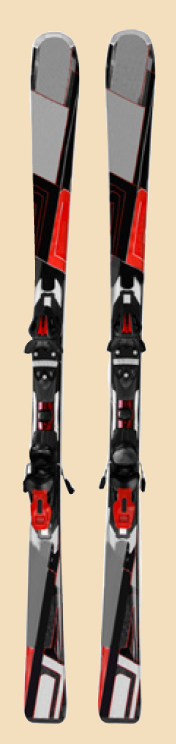 Exempel
I verkligheten är skidorna 1,6 m långa. Vilken är skalan?
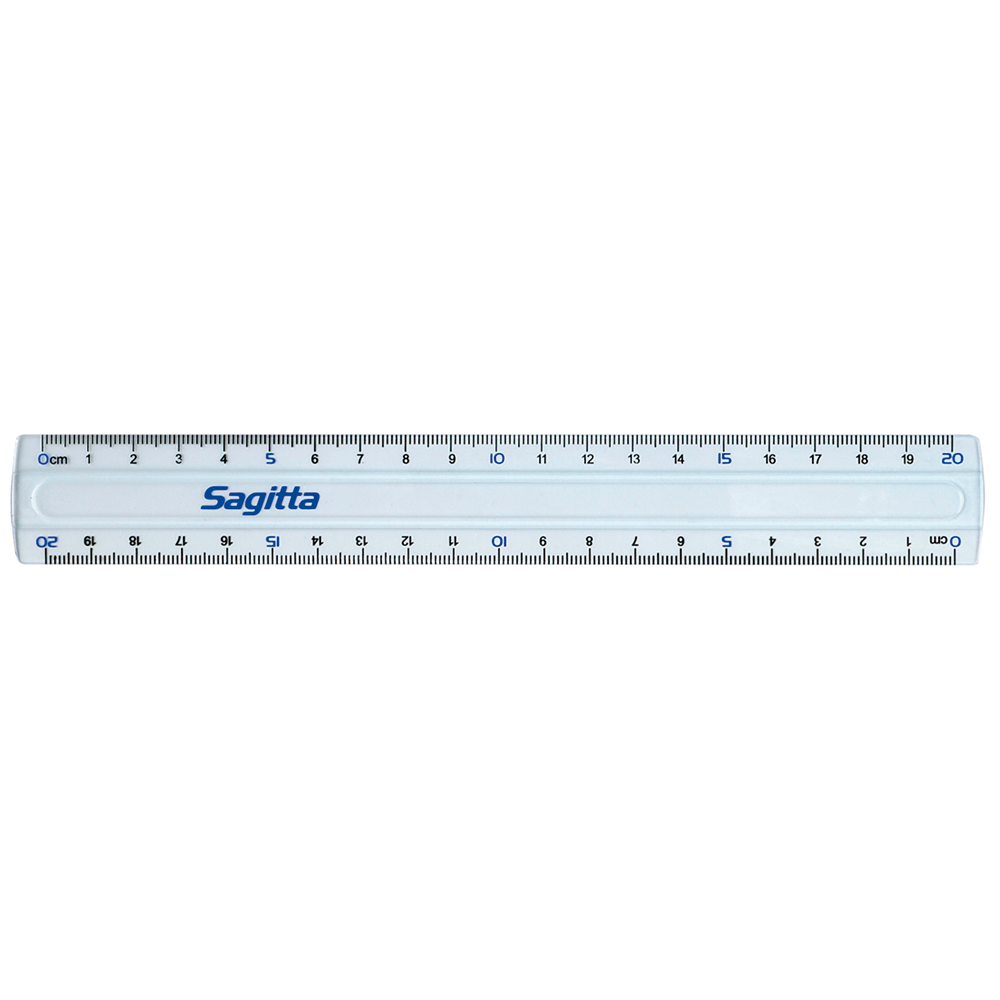 Längd på bilden:
4 cm
160 cm
Omvandla så att du har samma enhet i verkligheten och på bilden.
1,6 m =
Längd i verkligheten:
Skidorna är 40 gånger kortare på bilden än i verkligheten.
40
1 : 40
Skala =
Svar: Skalan är 1 : 40.
160 cm
=
4 cm
Exempel
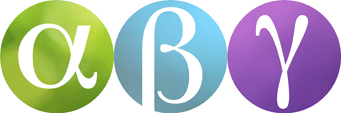 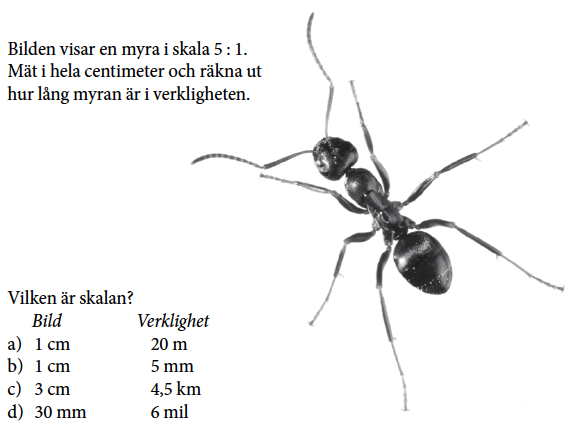 Bilden visar en myra i skala 5 : 1.
Mät i hela och halva centimeter och räkna   
       ut hur lång myran är i verkligheten.
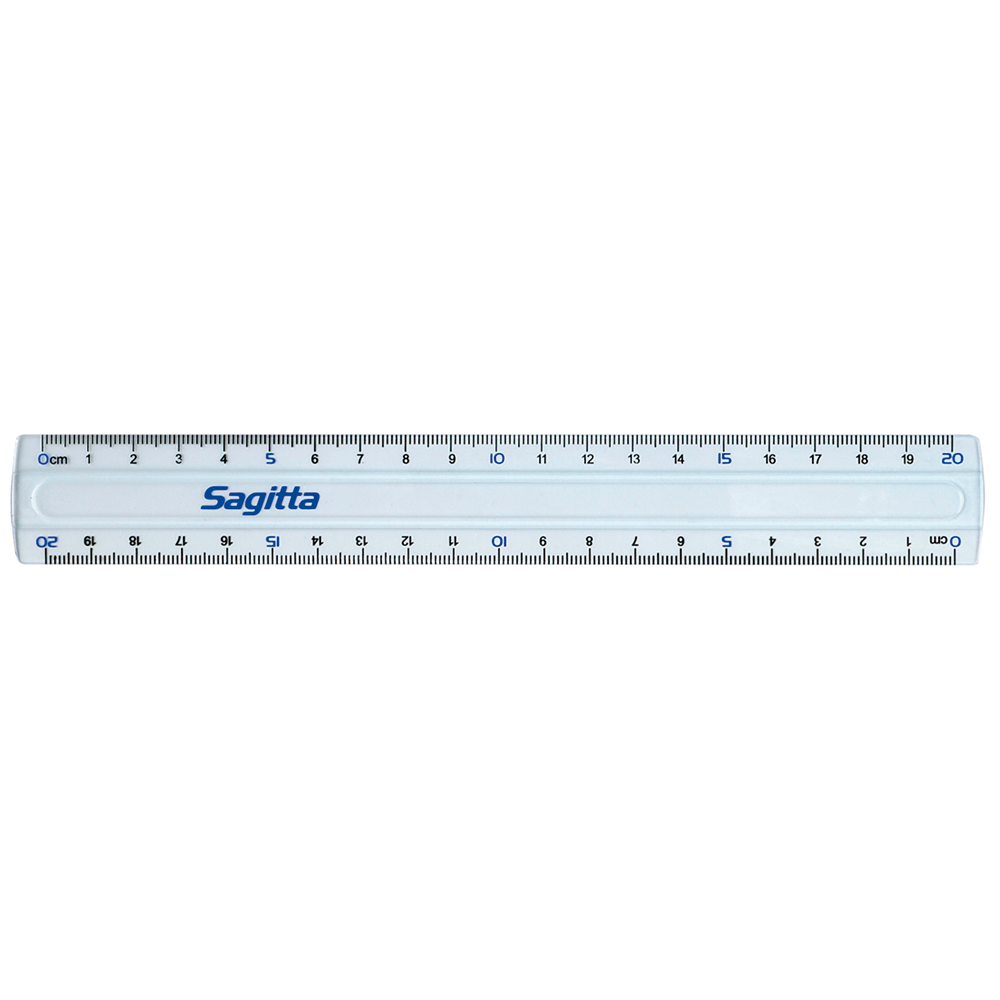 6,5
5
Längd på bilden:  6,5 cm
Skala:  5 : 1
Längd i verkligheten:
1,3 cm
=
Antag att myran var avbildad i skala 8 : 1 i stället. Hur långt skulle den då
       vara på bilden?
Längd i verkligheten:  1,3 cm
Skala:  8 : 1
cm
Längd på bilden:
10,4 cm
8 ∙ 1,3 cm =
Svar:  Myran är 1,3 cm i verkligheten och i skala 8 : 1 skulle den vara 10,4 cm.
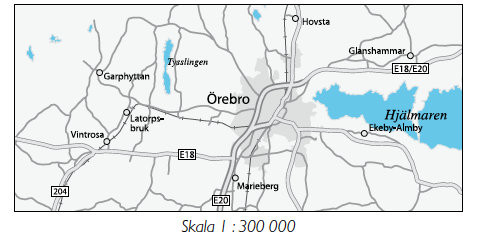 Exempel
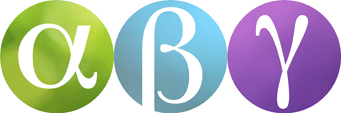 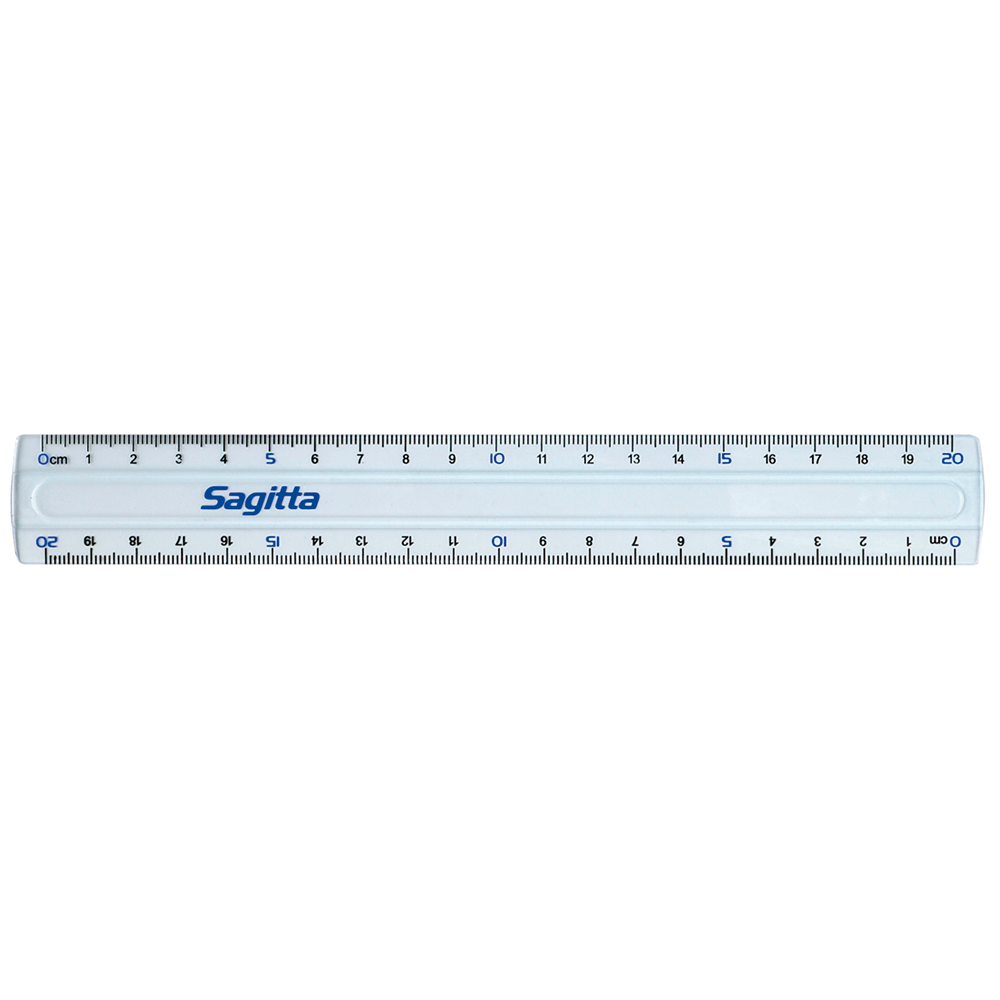 Hur långt är det fågelvägen mellan Garphyttan och Marieberg
 i verkligheten? (Mät i hela och halva cm)
Längd på kartan:  7 cm
Skala:   1 : 300 000
300 000 ∙ 7 cm =
2 100 000 cm =
21 km
Längd i verkligheten:
Svar:  Det är 21 km mellan Garphyttan och Marieberg i verkligheten.
Exempel
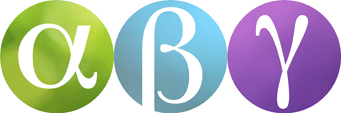 Vilken är skalan?
Bild 		    Verklighet
Omvandling
Skala
1 cm			       20 m
1 : 2 000
20 m = 2 000 cm
2 : 1
1 cm = 10 mm
1 cm   		        5 mm
4,5 km = 450 000 cm
1 : 150 000
3 cm 		      4,5 km
6 mil = 60 000 000 mm
1 : 2 000 000
30 mm 			6 mil